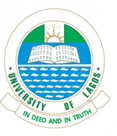 Uptake of HIV self-testing and linkage to treatment among MSM in Nigeria: A Pilot Study using Key Opinion Leaders to reach MSM
Waimar Tun, Lung Vu, Osasuyi Dirisu, Adekemi Sekoni, Liz Shoyemi, Jean Njab, Sade Ogunsola, Sylvia Adebajo

22nd International AIDS Conference
Session: ‘Optimizing the Impact of KP Programming Across the HIV Cascade’
Thursday, July 26, 2018
No Conflict of Interest to declare
Background & Study Aim
Oral HIV self-testing (HIVST)
Overcomes the issue of stigma & discrimination
Convenient, private, and quick (results  20mins)
Appealing for MSM population in Nigeria
HIV prevalence: 23-55%
65% ever tested and <25% tested in last 12 months
Aim: To pilot an intervention to distribute oral  HIVST kits to MSM through key opinion leaders (KOLs) and to assess the feasibility, acceptability and linkage to HIV treatment.
[Speaker Notes: HIV prevalence1-3: 23–55%
High-risk population: 
Low consistent condom use (12 months): 25–61%
27% perceived themselves to be at HIGH risk of HIV
Uptake of HIV testing services is low due to stigma, discrimination and criminalization.
65% of MSM have ever tested for HIV; however, <25% tested for HIV in the past 12 months
Innovative HIV testing strategies that maximize privacy and reduce stigma are key to increasing HIV testing uptake.


1 IBBSS 2010; 2 Keshinro 2016; 3 Vu 2013]
Intervention and Recruitment
This cohort study was conducted between May – September 2017 in Lagos, Nigeria  
12 KOLs (MSM who have large social networks and are well-regarded in the MSM community) were recruited from their networks.
KOLs were trained to recruit peer-MSM who self-reported unknown or negative HIV status in last 3 months.
319 MSM were recruited in 32 days.
[Speaker Notes: KOLs are MSM who have large social networks and are well-regarded in the MSM community.]
Baseline survey was conducted
Each participant was given 2 OraQuick HIVST kits including a demonstration video &  pamphlet.
A counselor called after 5, 30, & 80 days to provide support and referrals for HIV treatment (if positive); 24/7 helpline was also available.
After 3 months, follow-up survey & qualitative interviews were conducted among MSM & KOLS to explore kit usage, their experiences, challenges and linkage to care.
Participants’ Characteristics (N=319)
Self-testing behaviors (N=257)
Qualitative interviews revealed –
Features they liked: i) Ease of use; ii) Illustrated instructions; iii) Convenience; iv) Privacy;
Features they didn’t like: i) Lack of information about how kit works; ii) no timer/stop watch; iv) lack of pre-test counseling information.
Results of HIVST (N=251)
Of 14 who tested HIV+, all were confirmed HIV+ and all were linked and initiated on treatment
5 of 14 with HIV+ results called the helpline
3 of 11 with indeterminate results sought re-testing. 
25 of 226 with HIV- results sought counseling
[Speaker Notes: Registration and initiation of treatment was confirmed against the Community Health Center’s patient records. 
5 of the 14 called the helpline after a positive result with the HIVST while others were linked when the counselor called them]
Conclusions
Oral HIVST is highly acceptable & perceived to be easy to use.
Has the potential to increase uptake of HIV testing and linkage to care.
KOLs can efficiently distribute the kit to their networks with relative ease.
Exceptional linkage to treatment likely due to follow-up calls and linkage to a trusted MSM-friendly community-based clinic.
Acknowledgements
KoLs & Participants
Research Assistants
Population Council: Waimar Tun (Co-PI), Lung Vu (co-PI), Innocent Agbo, Jean Njab, Lanre Osakue, Efe Ekperigin, Elizabeth Shoyemi, Ebunoluwa Taiwo, Angela Salomon & George Eluwa
University of Lagos: Adekemi Sekoni (co-PI), Sade Ogunsola & Temitope Ladi-Akinyemi
The US National Institute of Health (NIH) for funding this study.